講義資料
by 前田　淳
（北九州市立大学　経済学部）
比較優位（比較生産費）と機会費用
ここでは、なぜ分業と交易・貿易が行われるのか、という経済問題の出発点を説明する。つまり、自給自足よりもずっといい体制になることを理論的に説明する。
　分業の結果としての交易・貿易は、物々交換や貨幣との交換（販売・購買）を生み出す。物々交換や貨幣との交換は、交換比率つまり価格、そして交換を成り立たせるスペースすなわち市場を生みだす。
　当たり前のことをくどくどと説明しているように思うかもしれない。しかし、自給自足、古代人の原始共産主義生活、共同体内部のみで生産と収穫物の配分が完結する特殊な中世社会を思い浮かべるとよい。それらと今を対比して思いをはせると、現代経済をより深く味わうことができる。
2
比較優位（比較生産費）と機会費用
Ⅰ　自給自足・貿易なしの場合
　A国とB国で、それぞれX財とY財を生産していると仮定する。国と国では通貨が違うのが普通だが、簡単化のために通貨は同じであり、その結果、生産に必要な労働者の数が人件費に直結して生産コストを構成していると仮定する。よって、A国とB国は、一つの国の中でのA氏とB氏と言い換えても同じである。
　それぞれの人口が8人で、それぞれの財を生産するのに必要な労働者の数が以下の通りだとする。
3
比較優位（比較生産費）と機会費用
表 1　各財を1単位生産するのに必要な労働者の数（単位：人）




　※それぞれの国の人口は8人。
　ここから、８人の人口をそれぞれ均等に4人ずつX財とY財の生産に割り振ると、産出量は以下となる。
4
比較優位（比較生産費）と機会費用
表 2　それぞれの生産に4人ずつ割り振られたときの産出量（単位：個）




　A国では	8人の人口の半分つまり4人をX財生産に充てる。X財を1個作るのにA国では2人必要だから、4人÷2人＝2個生産できる。他も同様。
5
比較優位（比較生産費）と機会費用
表 2　それぞれの生産に4人ずつ割り振られたときの産出量（単位：個）




　A国では	8人の人口の半分つまり4人をX財生産に充てる。X財を1個作るのにA国では2人必要だから、4人÷2人＝2個生産できる。他も同様。
6
比較優位（比較生産費）と機会費用
Ⅱ　得意分野に特化して交換・貿易がある場合
　　A国でY財を生産している業者は、Y財を1単位増産するのに、労働者は1人増えればいい。ところが、B国のY生産者は、Y財を1単位増産するのに、労働者は2人必要。A国のY生産者は、コストパフォーマンスが良いので（＝労賃コストが低く、安い価格で販売できる）自分がB国の生産者に勝てると判断して、Yを増産してB国に販売（輸出）するだろう。同様に、B国のX財生産者も同様のことをする。
7
比較優位（比較生産費）と機会費用
こうした競争の結果、労働者は、A国ではX財部門からY財部門に、B国ではY財部門からX財部門に移動することになる。その結果、A国では人口8人がすべてY財を生産し、B国では人口8人がすべてX財を生産するに至ったとする。そうすれば、産出量は以下となる。
8
比較優位（比較生産費）と機会費用
表 3　A国ではY財に、B国ではX財に特化した場合の産出量（単位：個）。




　表2で産出量の合計が12であったのと比較すると、16個になっていることに注目しよう。
9
比較優位（比較生産費）と機会費用
ここから例えば、B国からX財を4個、A国からY財を4個、交換（貿易）すれば、消費量は次のようになる。
表4　特化した生産物を交換（貿易）したときの消費量（単位：個）




　相手の国と交換（貿易）をしないときの表2よりも、消費できる財の量がXもYも増えていることがわかる。それぞれの国で、より効率の良い（＝必要労働者数が少ない）部門に特化した結果である。
10
比較優位（比較生産費）と機会費用
Ⅲ　機会費用の概念、および、逆数の関係
　「より効率の良い部門」であるということを表現したのが、「機会費用」の概念。たとえば、A国でX財を1単位増産するためには、労働者が2人必要だから、Y生産部門から2人連れてくると、Y財の産出量は2個減ることになる。それをY財で表したX財の費用、すなわち、機会費用という。表にすると次のようになる。
11
比較優位（比較生産費）と機会費用
表5　Y財で表したX財の機会費用（上の行）、X財で表したY財の機会
　　  費用（下の行）（単位：個）



　「A国のX財の機会費用をY財で表せば、Y2個」といいうこと。
12
比較優位（比較生産費）と機会費用
X財の機会費用とY財の機会費用が、逆数の関係になっている。たとえば、B国の上のセルY0.5と下のセルX2では、0.5と2は互いに逆数の関係。
　ある国でX財の生産に労働者がα人、Y財の生産に労働者がβ人必要だとすると、X財を1単位増産するためにα人をY財部門から連れてくることになるので、Y財の産出量の減少は、「β人：1個＝α：？」の？を解いて、α／β個となる。同様に、Y財を1単位増やそうとすると、X財はβ／α個だけ減ることになる。なお、機会費用が安く、その生産に特化すれば有利である状態のことを「比較優位」という。
13
比較優位（比較生産費）と機会費用
表5を再掲する。X財についてはA国とB国の機会費用は、B国が安く、反対にY財についてはA国が安い。このような比較優位部門のたすき掛け（斜めの矢印、つまり、垂直や水平の矢印にはならない）とでもいえる関係は、機会費用における逆数の性質から生じるものである。たとえば、機会費用が次の表のとおりとする。
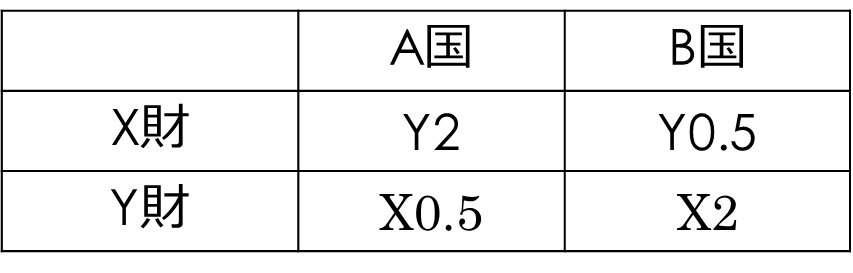 14
比較優位（比較生産費）と機会費用
表6　Y財の個数で表した機会費用（単位：個）




※一つの国の中では、Y財で表したX財の追加費用（機会費用）と、X財で表したY財の追加費用（機会費用）は、逆数の関係。
※復習：機会費用とは、たとえば、A国においてX財を1単位増産するために、Y財の生産をθ個減らさなければならない、ということ。
15
比較優位（比較生産費）と機会費用
ここで、もし、θ＞ωであれば、1／ωが1／θより大きいことは容易にわかるであろう（θ＞ωの両辺に1／(θ・ω)を掛ければよい）。



　よって、機会費用が安い部門（それぞれの国で、機会費用が他の国に比べて小さい数値のセル）つまり比較優位の産業は、ωのセルと1/θのセルというたすき掛けの関係になることがわかる。
16
比較優位（比較生産費）と機会費用
もし、機会費用がA国とB国でまったく同一だったらどうなるだろうか。たとえば、次のようなケース。
表7　Y財の個数で表した機会費用（単位：個）



　この場合は、相手の国と比べて得意分野がないので、交換（貿易）をするメリットはなく、それぞれの国がX財とY財をそれぞれ生産して消費することになる
17
比較優位（比較生産費）と機会費用
同様に、下の表8のケースでも、どちらかの財に生産を特化して貿易をしても、お互いにメリットがないことは直感的にわかる。
表8　各財を1単位生産するのに必要な労働者の数（単位：人）
18
比較優位（比較生産費）と機会費用
では、表9の左のケースではどうなるだろう。一方的にA国が生産をしてB国の産業はX財もY財も衰退していくのでは、と思われるかもしれない。
表9　各財を1単位生産するのに必要な労働者の数（単位：人）と機会費用（単位：個）
※右の機会費用の表をみると、どちらの国でも同じ組み合わせとなっている。たとえば、X財の増産のための機会費用はどちらの国でもY2個。
19
比較優位（比較生産費）と機会費用
A国に失業者がたくさんいて、どんどん生産を増やせるとか、B国から労働者がA国に移動して働くということが可能であれば、B国は何も生産せず（できずに）A国の一人勝ちということは起こりうるだろう。　　
　しかし、現実には、国際間の労働移動は、それほど多くない。また、A国はB国から輸入する財がなければ、B国に輸出する意味がない（ただで贈与するなら別だが）。B国としても自分が売るものが何もなければ、A国から輸入できないので、やがてはX財とY財を自前で作ることになるだろう。
20
比較優位（比較生産費）と機会費用
Ⅳ　まとめ
　A国ではY財を生産する方が、X財を生産するよりもコストパフォーマンスが良いので、Y財を1単位増やすのに必要な労働者数は、X財を1単位生産するのに必要な労働者数よりも少ない（表6参照）。こうした生産効率の違いが、それぞれの国や生産者による得意分野を生み出し、生産を特化させてゆき、交換（貿易）を必然化するのである。
21